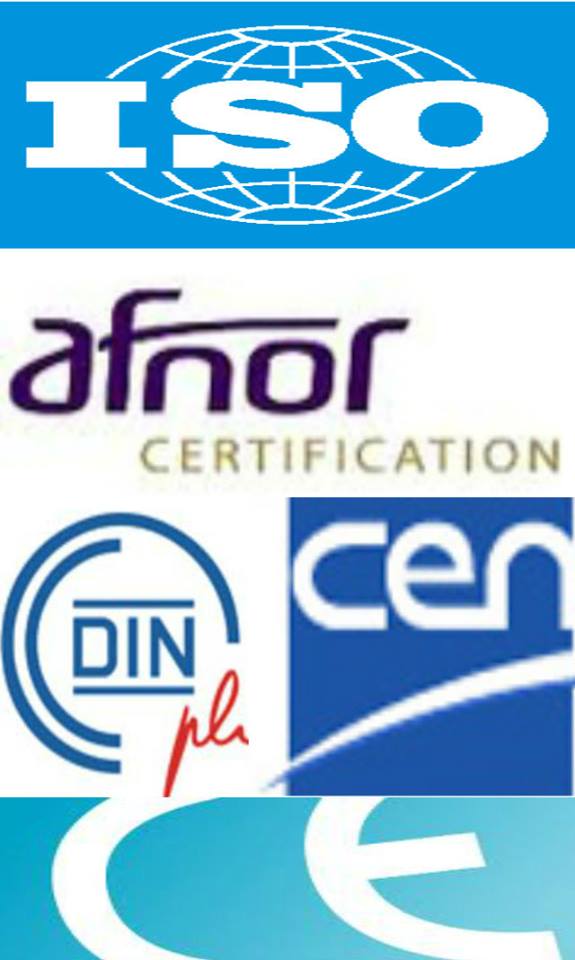 Les normes de
      verres
Mr  Abdellatif  RAOUAK
1
Introduction générale
Les normes sont  un accord obligatoire documenté qui fixe les spécifications essentielles d'un produit, d'un service ou d'un procédé. 
	Et dans notre domaine d’optique, il est important de savoir ainsi de respecter les normes qui garantissent un bon équipement optique.
2
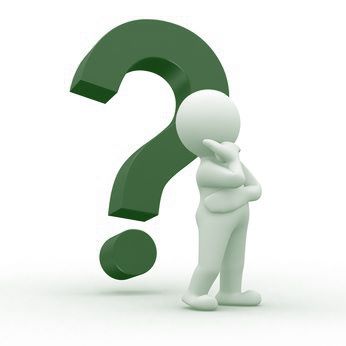 Le choix du sujet
Le choix du sujet est dû à son importance, car il pourra vous éclaircir  des informations sur les normes de verres qu’il faut respecter.
L’objectif
Aussi, nous estimons que notre recherche contribuera à enrichir  les idées des opticiens et des porteurs sur les normes de verres.
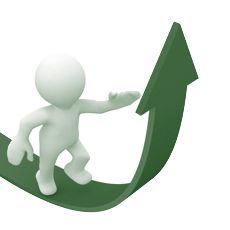 3
La Méthodologie de ce travail
Il est aussi utile de signaler qu’on a pu réaliser ce sujet à  l’aide d’une bibliographie et des sites d'internet qu’on a mentionné dans notre mémoire, ainsi qu’ à travers  quelques cours d’optique ophtalmique.
4
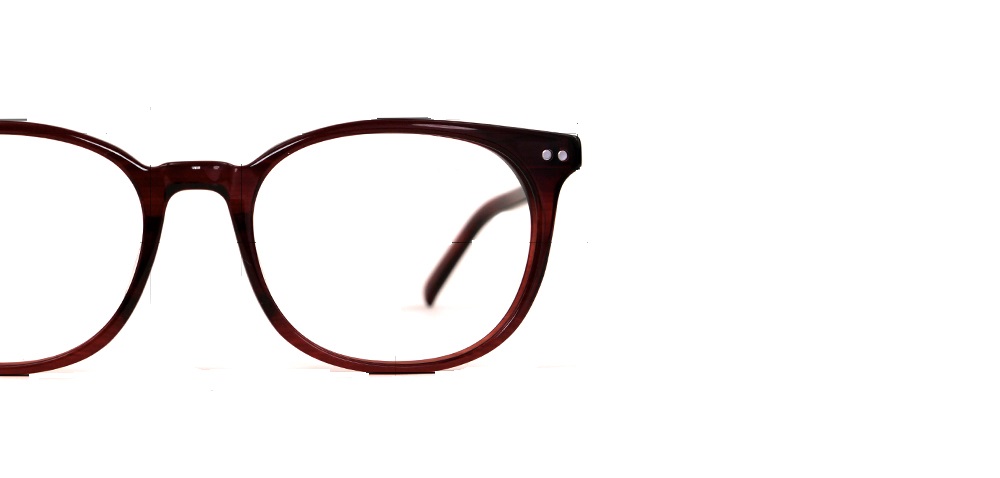 Plan
Introduction
Un Rappel sur les verres
Pourquoi une norme européenne ? 
Les normes existantes
Les normes de verres en optique
La mise en conformité verres 
Les information sur la tolérance de fabrication des verres
Conclusion
5
Les normes de verres
Un Rappel sur les verres 

   Un verre optique est 
   une substance solide    transparente ,son rôle principal est de corriger les  défauts visuels. 

   Il existe trois matériaux des verres correcteurs :
   L’organique, Le minéral et   le polycarbonate
6
Pourquoi une norme européenne ?
Tout secteur a besoin d'une norme pour assurer la qualité et la sécurité d'un produit ou d'un service. Et comme le Maroc est admis en tant qu'affiliés du CEN (Comité européen de normalisation) ,il est tout a fait normal de suivre les réglementations européennes.
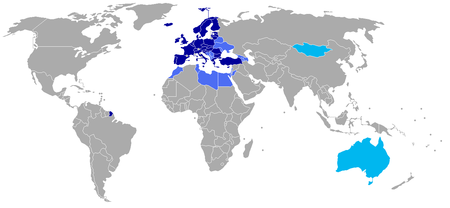 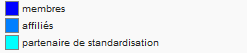 7
Les normes existantes
On distingue 4 niveaux de normes:
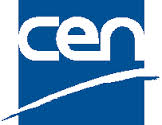 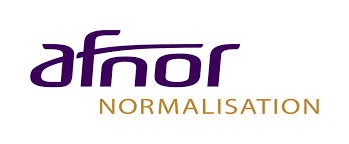 8
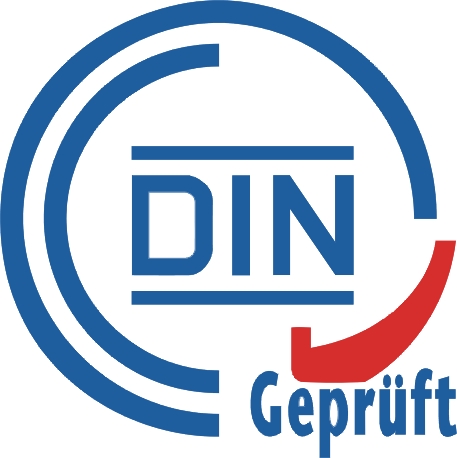 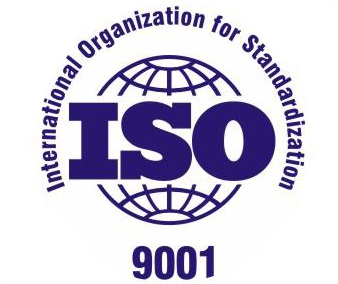 9
Les normes de verres en optique
La directive 93/42/CE
Les verres optiques
Harmoniser les conditions de circulation, ainsi  de mise sur le marché des dispositifs médicaux dans l'ensemble du marché intérieur
10
11
12
La mise en conformité des verres
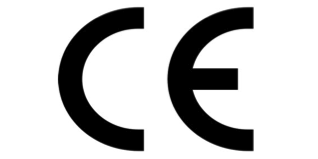 Le Marquage CE  
  


  C’est le passeport  qui permet la mise sur le   marché des différents produits à savoir les verres; en attestant leur conformité aux exigences essentielles de santé et de sécurité de la directive européenne .
13
Les indications d’usage informé par l’opticien
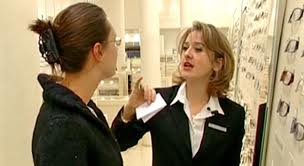 Dans le cadre des    normes CEN , l’opticien en tant que  professionnel et  spécialiste de la vision, il lui appartient de donner à ses clients toutes les informations nécessaires sur le bon usage des équipements optiques .
14
15
16
Les informations sur la tolérance  de fabrication des verres
Pour les Unifocaux et bifocaux :
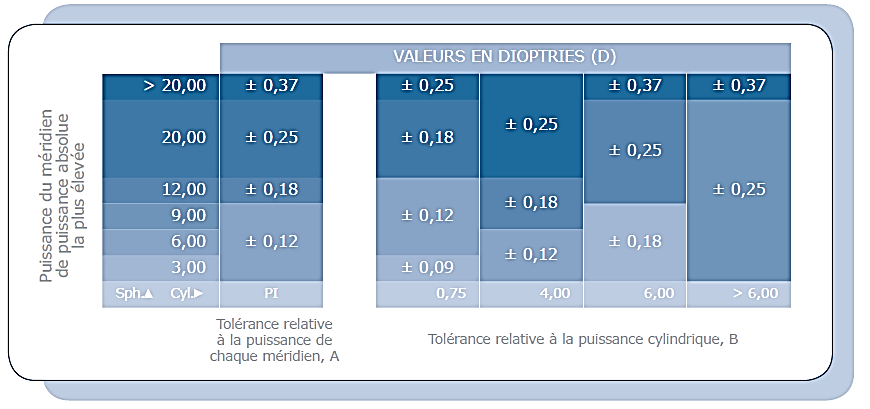 17
Pour les progressifs :
18
Les tolérances relatives à la direction de l’axe du cylindre :
19
Les tolérances relatives à la puissance de l’addition pour les verres multifocaux :
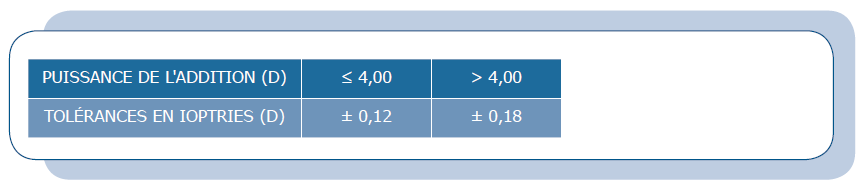 20
Conclusion
Les normes ne cessent d’évoluer et d’apporter des réglementations liées aux verres qui déterminent leur usage en fonction du contexte de construction, Qualité, résistance, composants , marquage CE ,pour garder le meilleur compromis possible combinant le confort et la sécurité ainsi que la performance visuelle .
21
Le choix et le but de ce sujet peut avoir impact positif sur l’amélioration des idées et tirer profit sur les verres et leur différents normes .

 
   Ainsi, nous nous sommes basées dans notre recherche sur plusieurs sites d’internet et nous avons pris d’autres informations de quelques cours d’optique ophtalmique
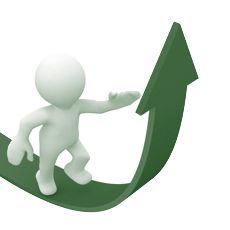 22
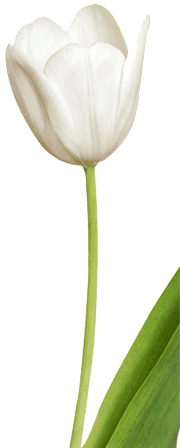 Avec l’évolution de la technologie et dans les perspéctives d’avenir il serait souhaitable qu’on vivra une étape connue par des recherches sur les normes de lentilles .
23